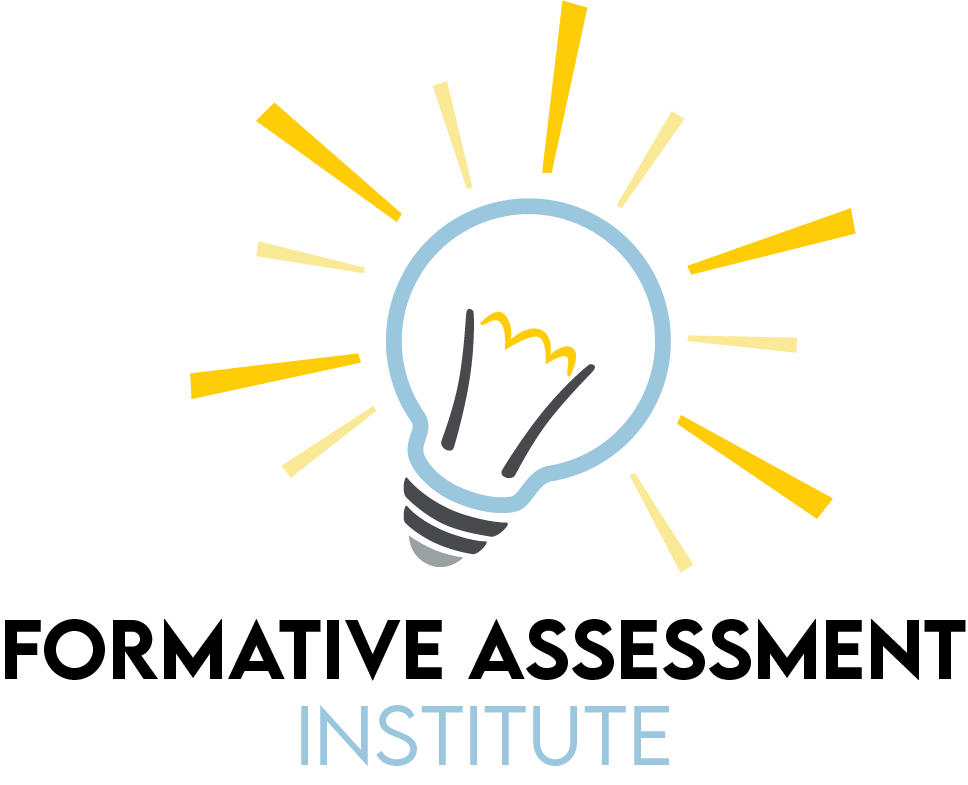 Essential Question
What is formative assessment and what does it look like in the Science Classroom?
PURPOSES OF FORMATIVE ASSESSMENT
Insert photo of the collaborative list developed in the first session.
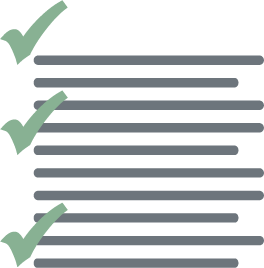 Assessment Strategies
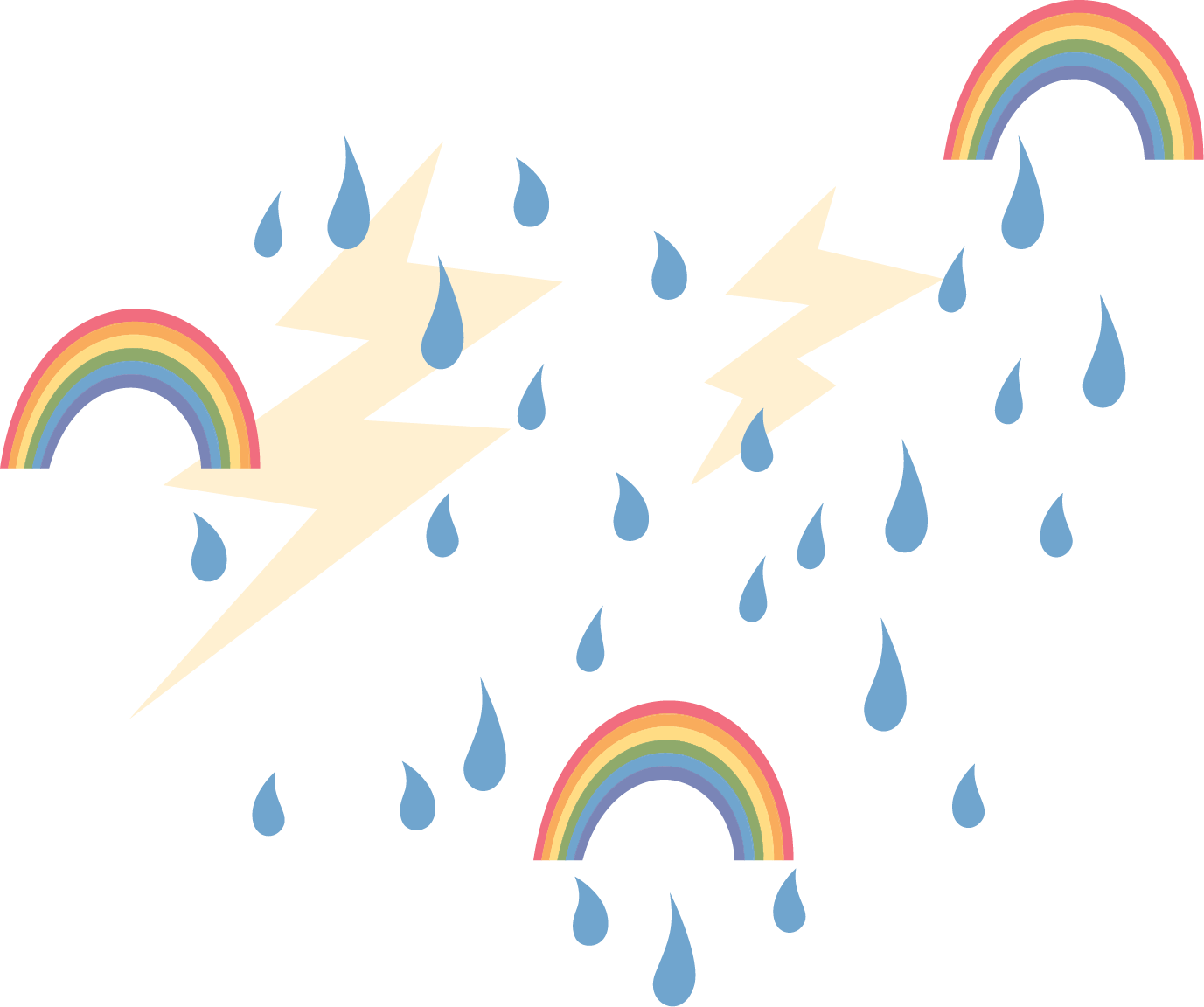 Justified List
Using Phenomena to Drive Science Instruction
Triangle of Power
Sticky Bars
Claim, Evidence, Reasoning
I Notice, I Wonder
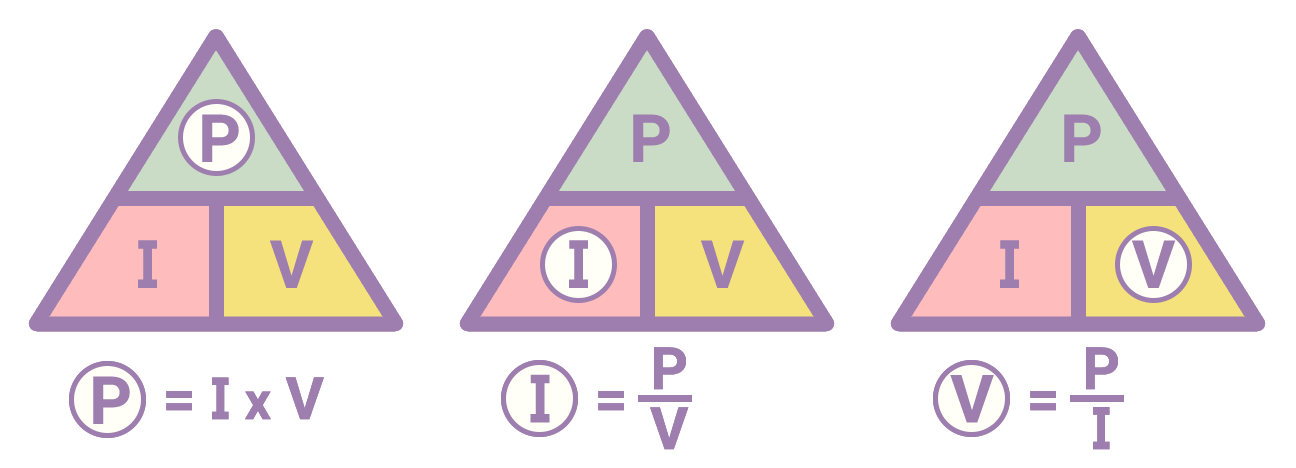 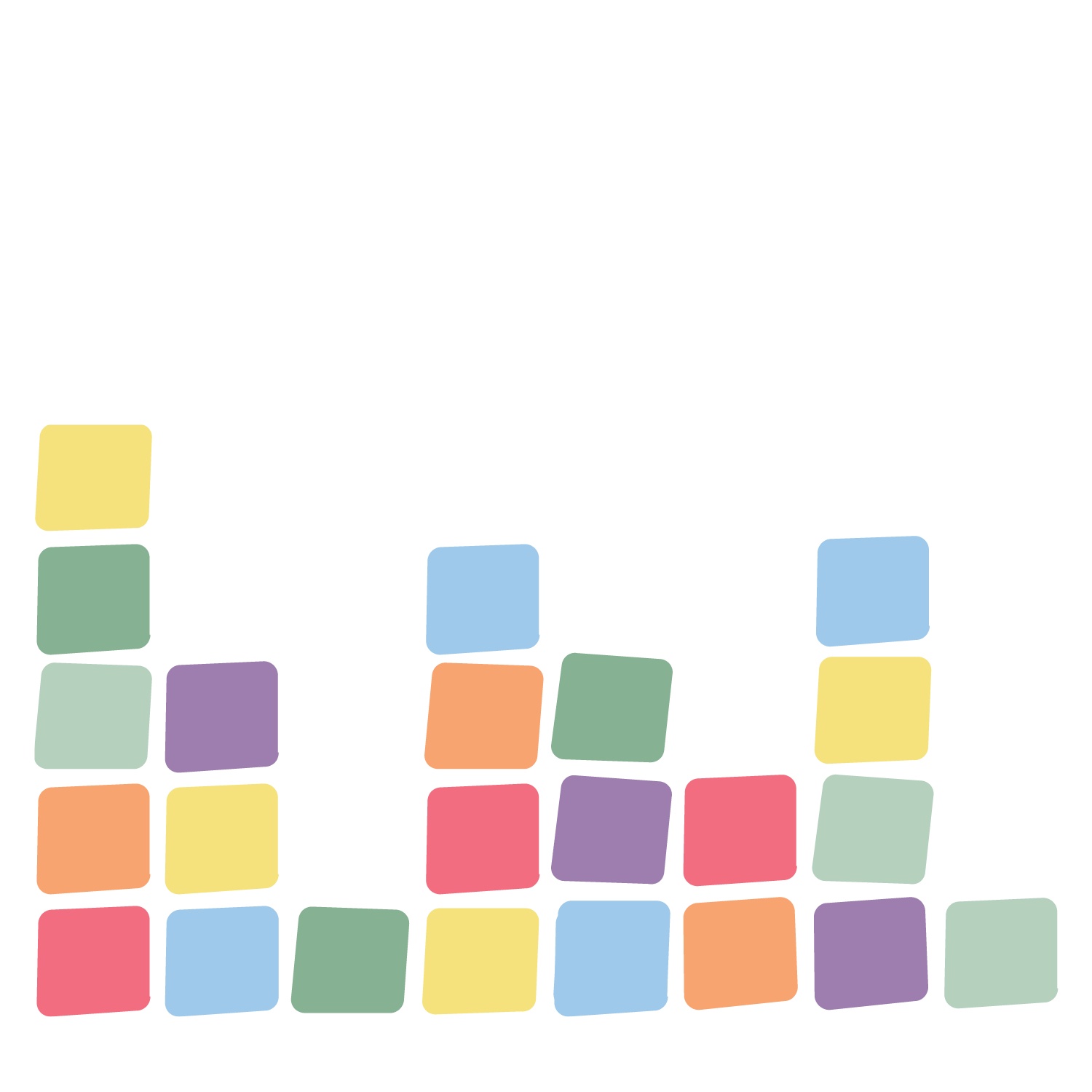 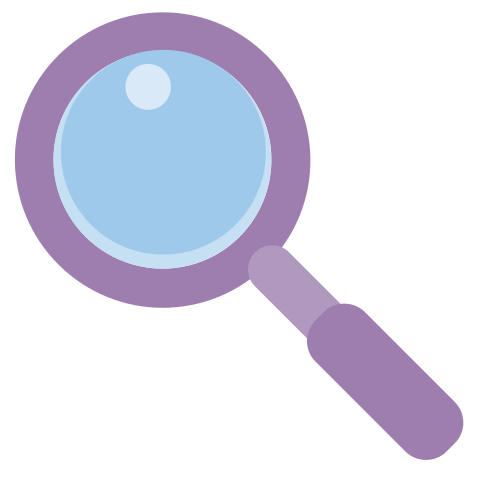 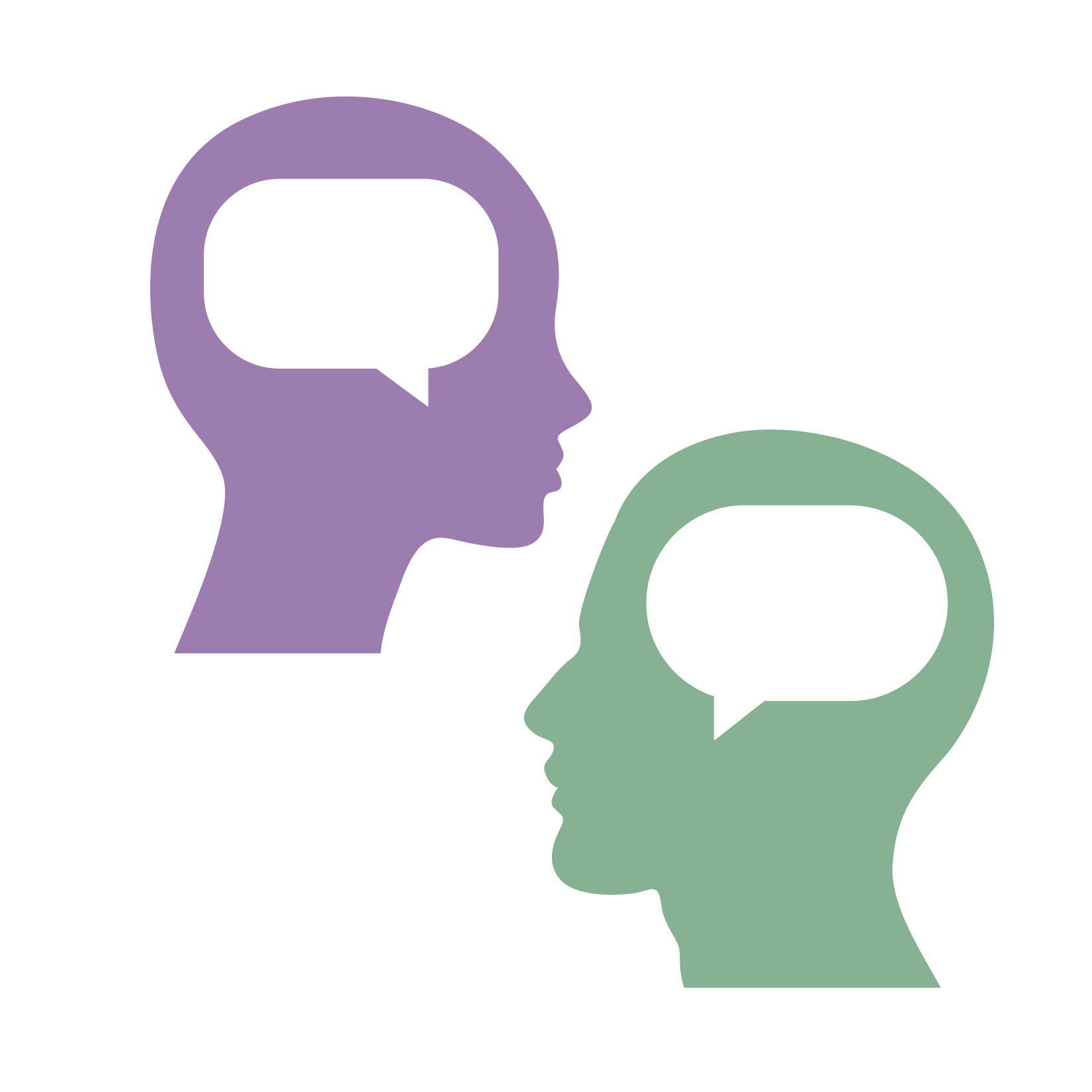 Lesson Showcases: Summary
Justified List
Scientific Reason Not Scientific Treason
Using Phenomena to Drive Science Instruction & Triangle of Power
What is a Wave? Unit: Lesson 2 (Not the Bermuda Triangle)
Sticky Bars
What’s A GMO?
Claim, Evidence, Reasoning
Feelin’ the Phenomena
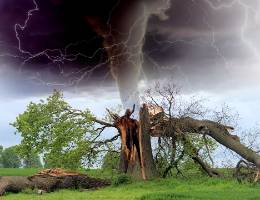 Strategy: [Which strategy did you choose?]
Strategy: [Which strategy did you choose?]
Strategy: [Which strategy did you choose?]
Strategy: [Which strategy did you choose?]